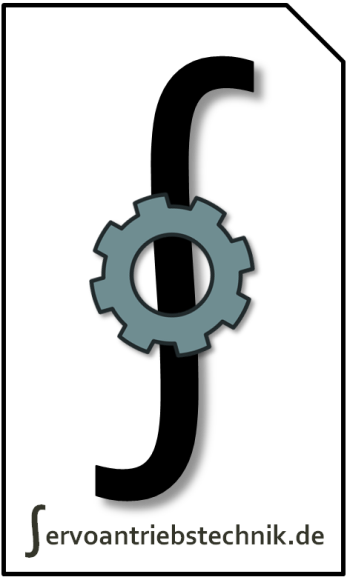 ∫ervoantriebstechnik.de
Verluste der PMSM
Die Verluste der permanentmagnet-erregten Synchronmaschine PMSM und das 
Drehzahl-Drehmoment-Diagramm
Roland Fetzner
01.05.2017
© 2017.   ∫ERVOANTRIEBSTECHNIK.DE    Alle Rechte vorbehalten.
1
Einstieg
Frage:
Wie verändert sich die S1 100% ED Kennlinie im 
Drehzahl-Drehmoment-Diagramm bei einer zulässigen 
Übertemperatur von 100 -> 60 -> 30 Kelvin?
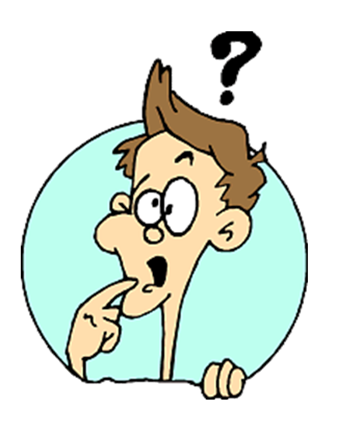 © 2017.   ∫ERVOANTRIEBSTECHNIK.DE    Alle Rechte vorbehalten.
01.05.2017
2
Agenda:
1.     Grundlagen:
1.1   Energiebilanz Gleichstrommaschine GM
1.2   Energiebilanz permanentmagneterregte Synchronmaschine PMSM
1.3   Einphasiges Ersatzschaltbild
1.4   Leistungsdreieck

2.     Thermisches Modell:  1- Körper-Modell
2.1   Verluste + Reibung + Wärme
2.2   Kategorien: konstante und drehzahlabhängige Reibung
2.3   (Um-)Magnetisierungsverluste oder Hystereseverluste?
2.4   Magnetisierungsverluste MV und REMANENZ-SCHWEIF
2.5   Wirbelstromverluste WSV
2.6   Exkurs Ableitungsregel
2.7   Wellendichtring
2.8   Cogging
© 2017.   ∫ERVOANTRIEBSTECHNIK.DE    Alle Rechte vorbehalten.
01.05.2017
3
Agenda:
2.9   Austrudelversuch 14,5 Nm Motor
2.10   Austrudelversuch 1,2 Nm Motor
2.11 Leerlaufstrom-Messung 1,2 Nm Motor
2.12 Drehzahl-Drehmoment-Diagramm:
Kennlinien
Verluste
Sättigung
Zeigerdiagramm
Abgabeleistung
Konstruktion Maximalmoment
Konstruktion 100K – 60K – 30K    S1 100% ED Kennlinie
Konstruktion S1 100% ED Kennlinie (n) über Drehzahl

3.	Thermisches Modell:  3- Körper-Modell
3.1	S1-(100K)-Kennlinie im 3-Körper-Modell
3.2	Vorteile des 3-Körper-Modells
3.2	Nachteile des 3-Körper-Modells

4.	Fragen und Antworten
© 2017.   ∫ERVOANTRIEBSTECHNIK.DE    Alle Rechte vorbehalten.
01.05.2017
4
Gleichstrommaschine GM
Leistungsbilanz einer Gleichstrommaschine: (ohne elektrische Erregung zB: PMGM)
I
Elektrische
Verlustleistung
Mechanische
Verlustleistung
Elektrisch
zugeführte
Leistung
UR
UKL
Innere
mechanische
Leistung
=
UEMK
Mechanische
Leistung an 
der Welle
verlustfreie Maschine
© 2017.   ∫ERVOANTRIEBSTECHNIK.DE    Alle Rechte vorbehalten.
01.05.2017
5
PMSM
Leistungsbilanz einer permanentmagneterregten Synchronmaschine PMSM:
I
Elektrische
Verlustleistung
Mechanische
Verlustleistung
Elektrisch
zugeführte
Leistung
UR
UPH
Innere
mechanische
Leistung
~
UEMK
Mechanische
Leistung an 
der Welle
verlustfreie Maschine
© 2017.   ∫ERVOANTRIEBSTECHNIK.DE    Alle Rechte vorbehalten.
01.05.2017
6
Einphasige Ersatzschaltbild
Das einphasige Ersatzschaltbild der PMSM in Vektorregelung:
UXL
UR
UXL
I
UR
UPH
S

~∼∼
UEMK
UPH
UEMK
I
Hinweis: Grundschwingung ohne Oberwellen
© 2017.   ∫ERVOANTRIEBSTECHNIK.DE    Alle Rechte vorbehalten.
01.05.2017
7
Leistungsdreieck
Das Leistungs-Dreieck (einphasig):
UXL
Q
PV CU
UR
P
S
φ
φ
UPH
UEMK
PI (=Innen) = PMECH + PV MECH
I
P AB
© 2017.   ∫ERVOANTRIEBSTECHNIK.DE    Alle Rechte vorbehalten.
01.05.2017
8
Thermisches Modell
Folgende Folien legen das vereinfachte 1-Körper-Modell 
(1-BODY-MODEL) zugrunde:
ϑCU = 140°
Δϑ = 100K
Rϑ
PV TOT
Cϑ
ϑU = 40°
© 2017.   ∫ERVOANTRIEBSTECHNIK.DE    Alle Rechte vorbehalten.
01.05.2017
9
Verluste + Reibmoment + Wärme
1 Theorie Remanenzschweif von Roland Fetzner
© 2017.   ∫ERVOANTRIEBSTECHNIK.DE    Alle Rechte vorbehalten.
01.05.2017
10
Kategorie:
© 2017.   ∫ERVOANTRIEBSTECHNIK.DE    Alle Rechte vorbehalten.
01.05.2017
11
Magnetisierungsverluste MV
Warum „(Um-)Magnetisierungsverluste“ und nicht „Hystereseverluste“?
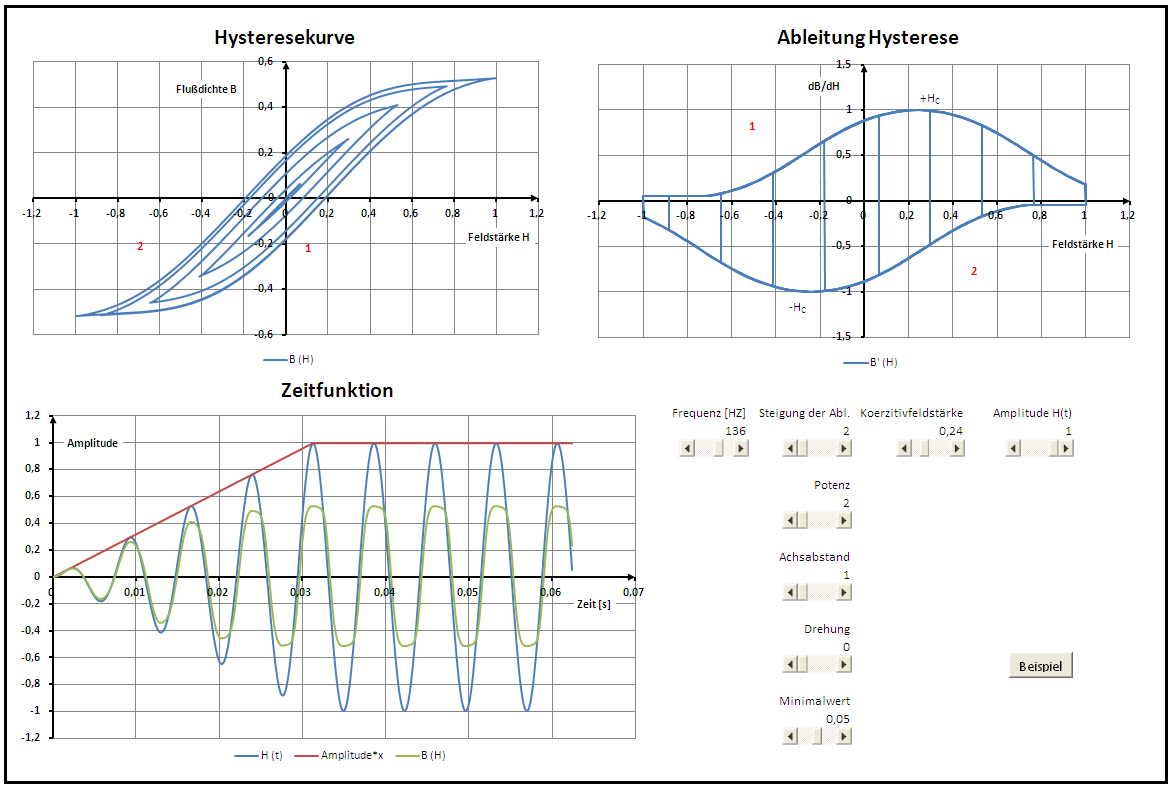 © 2017.   ∫ERVOANTRIEBSTECHNIK.DE    Alle Rechte vorbehalten.
01.05.2017
12
Magnetisierungsverluste MV
Dreht der Rotor einer Permanent-Magnet-Erregten Synchron-Maschine PMSM, wird das Ständereisen durch das magnetische Feld der Magnete ummagnetisiert. Es entstehen Ummagnetisierungsverluste. Diese entstehen unabhängig davon, ob ein momentbildender Querstrom in der Ständerwicklung fließt oder nicht !!! 1 Die Amplitude des momentbildenden Stroms beeinflusst die Magnetisierungsverluste nicht. (I < 1/2 IMAX)
Die Magnetisierungsverluste sind linear steigend mit der Drehzahl, weil das Eisen mit der Polpaarzahl pp * n innerhalb eines Zeitabschnitts ummagnetisiert wird.
Leitet man die linear steigenden Verluste über die Drehzahl ab      (dPMV / dn), so erhält man ein Bremsmoment aus den Ummagnetisierungsverlusten, das über die Drehzahl konstant ist.2
1 Die Ergebnisse aus den Messungen zu den Magnetisierungsverlusten dienen hauptsächlich zur korrekten
  Berechnung der S1-Kennlinien bei 100% ED. Hier ist der Querstrom zwangsläufig Iq < I0
2 Theorie Remanenzschweif von Roland Fetzner
© 2017.   ∫ERVOANTRIEBSTECHNIK.DE    Alle Rechte vorbehalten.
01.05.2017
13
Magnetisierungsverluste MV
Dieses Bremsmoment wird durch den REMANENZ-SCHWEIF im Ständereisen erzeugt. 
Jedes Polmaximum des Rotors z.B. Nordpol hinterlässt im Statoreisen einen Schweif Restmagnetisierung Südpol. Dieser Schweif zieht das voraus-eilende Polmaximum an und es entsteht ein - der Drehrichtung entgegengesetztes - Bremsmoment. 1
Da der Winkel zwischen Polmaximum und Schweif unabhängig von der Drehzahl ist, ist das Bremsmoment der Ummagnetisierungsverluste drehzahlunabhängig.1
1 Theorie Remanenzschweif von Roland Fetzner
© 2017.   ∫ERVOANTRIEBSTECHNIK.DE    Alle Rechte vorbehalten.
01.05.2017
14
Magnetisierungsverluste MV
Taucht man einen zwei-poligen Rotor mit Permanentmagneten in ein Ständerblechpacket ein, so richtet sich das magnetische Feld im Eisen auf die Erregung aus.
Dreht man den Rotor um 360° und entnimmt dann den Magneten, verbleibt im Ständereisen eine Restmagnetisierung dessen Ausrichtung der Drehrichtung hinterher-hinkt /-schleppt.
Der REMANENZ-SCHWEIF übt auf den Rotor ein Bremsmoment aus.1
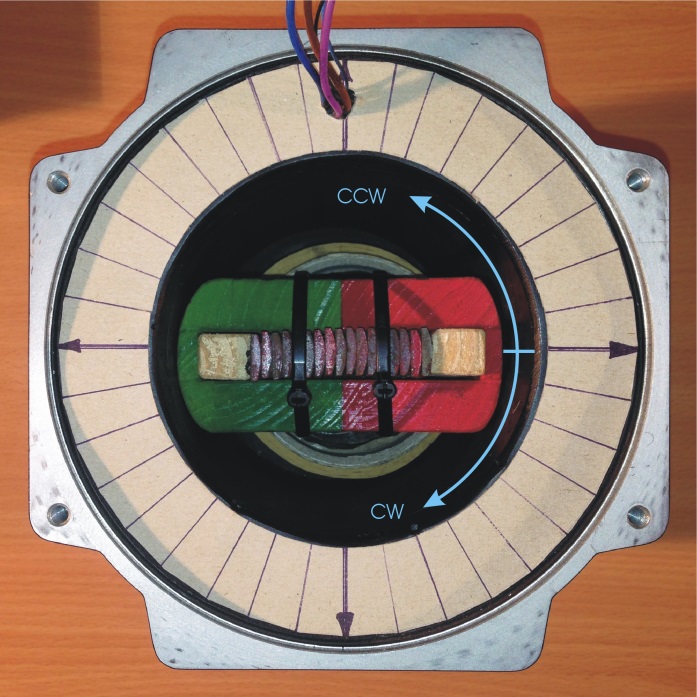 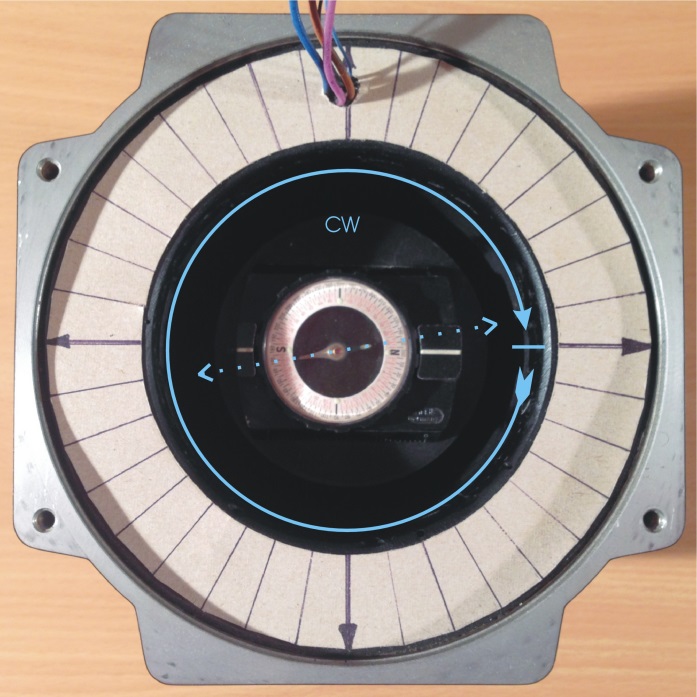 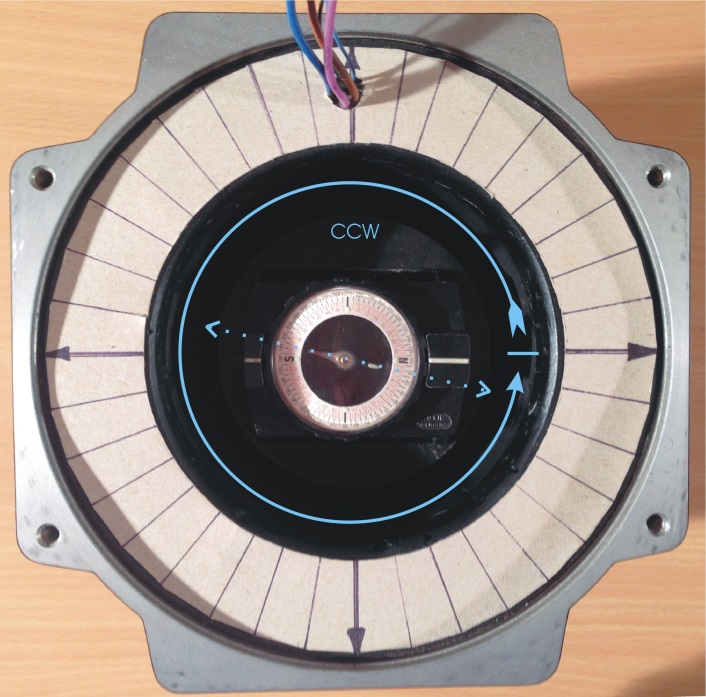 © 2017.   ∫ERVOANTRIEBSTECHNIK.DE    Alle Rechte vorbehalten.
01.05.2017
15
Wirbelstromverluste WSV
Rotieren die Läufer-Magnete, so werden im Ständereisen Wirbelströme induziert und es entstehen Wirbelstromverluste. Auch hier nimmt der momentbildende Strom keinen Einfluss. 1 (I < 1/2 IMAX)
Die Wirbelstrom-Verluste steigen mit der Drehzahl n1,6 bis n2 - wie man aus der Fachliteratur zu diesem Thema entnehmen kann.
Leitet man die mit der Potenz n1,6 bis n2 wachsenden Wirbelstrom-Verluste über die Drehzahl ab (dPWSV / dn), so erhält man das Bremsmoment der Wirbelstromverluste die mit der Drehzahl n0,6 bis n1 eingehen. Dieses Bremsmoment erklärt sich, weil die Wirbelströme wiederum ein magnetisches Feld erzeugen, das der Rotation (der Ursache) entgegenwirkt.
1 Die Ergebnisse aus den Messungen zu den Wirbelstromverlusten dienen hauptsächlich zur korrekten
  Berechnung der S1-Kennlinien bei 100% ED. Hier ist der Querstrom zwangsläufig Iq < I0
© 2017.   ∫ERVOANTRIEBSTECHNIK.DE    Alle Rechte vorbehalten.
01.05.2017
16
Exkurs 1  Mathematik
© 2017.   ∫ERVOANTRIEBSTECHNIK.DE    Alle Rechte vorbehalten.
01.05.2017
17
Wellendichtring
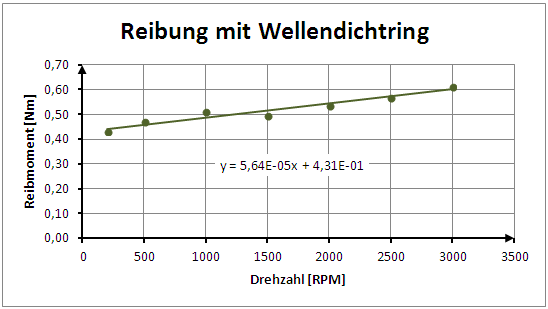 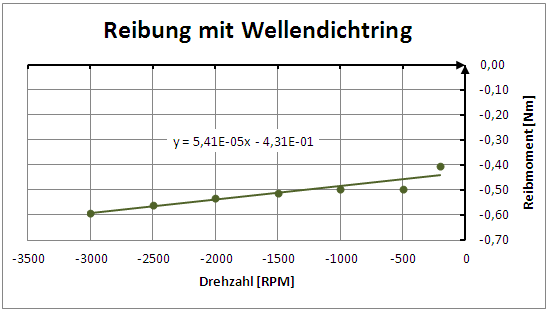 Groß wegen Wellendichtring
© 2017.   ∫ERVOANTRIEBSTECHNIK.DE    Alle Rechte vorbehalten.
01.05.2017
18
Wellendichtring
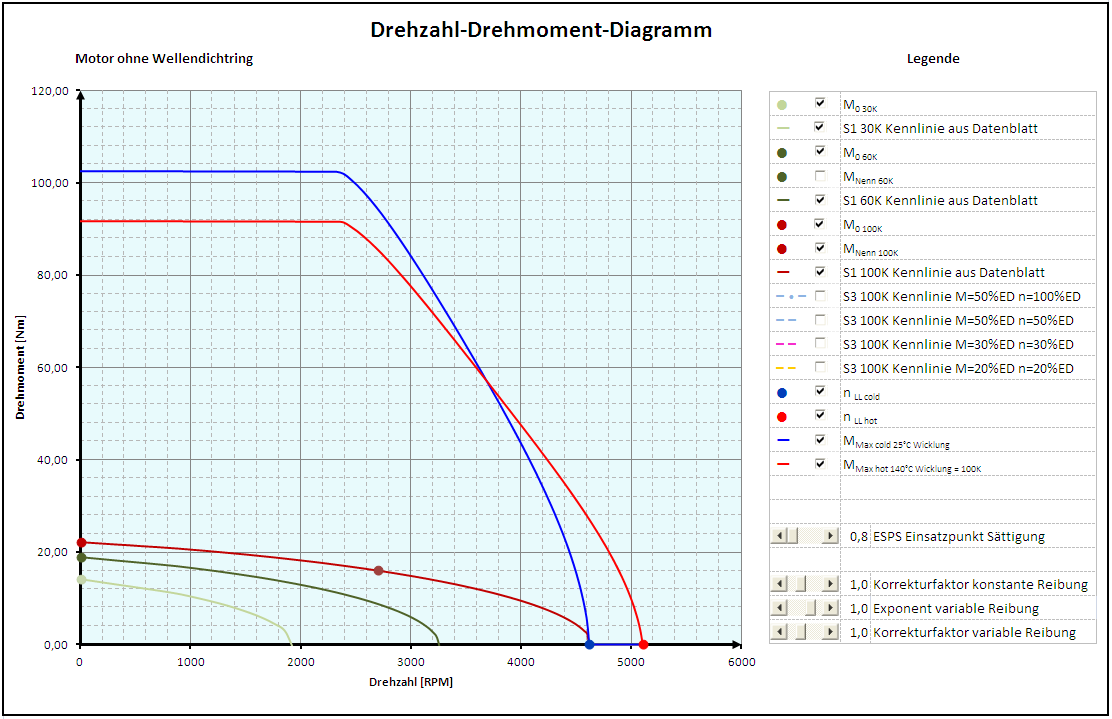 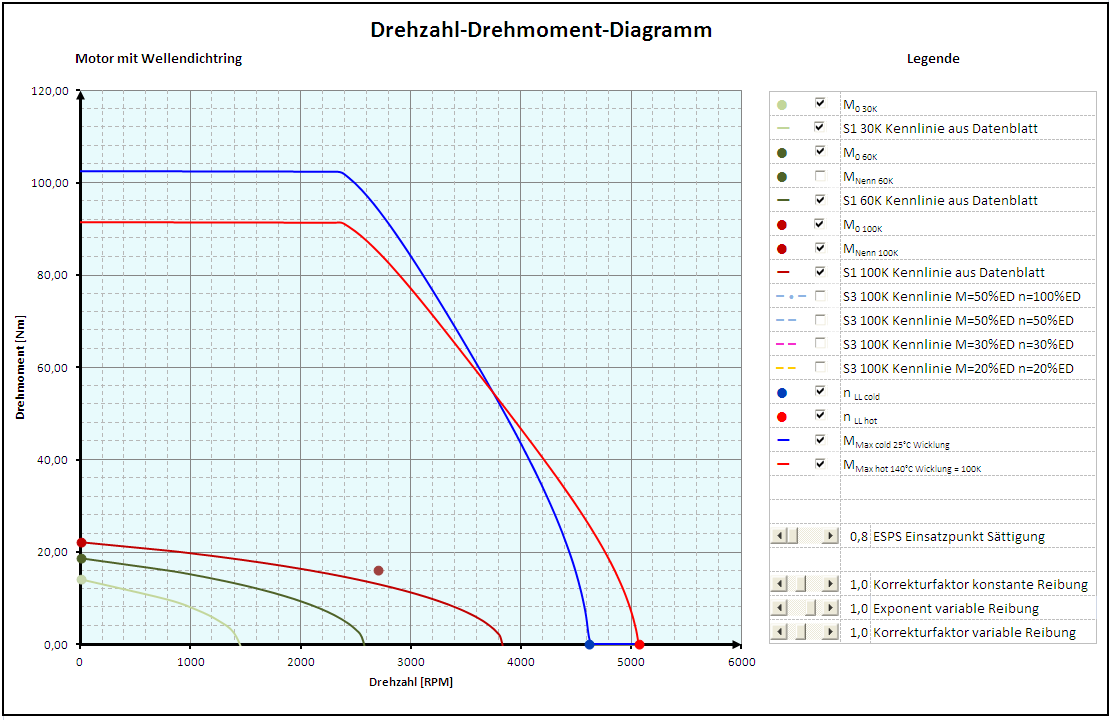 © 2017.   ∫ERVOANTRIEBSTECHNIK.DE    Alle Rechte vorbehalten.
01.05.2017
19
Cogging
Die Messung der Bremsmomente ist gerade bei kleinen Drehzahlen schwierig, weil das Cogging-Moment die Messung überlagert. Die Amplitude des Cogging ist in ähnlicher Größenordnung (meist sogar etwas größer) als die Reibung.

			aber

Wird das Bremsmoment mit einer Drehmoment-Meßdose gemessen, so ist zwingend eine FFT (über M und n) erforderlich damit der Gleichanteil extrahiert werden kann.
Wird der Prüfling mit einer Antriebsmaschine in Drehzahlregelung angetrieben, kann der gemessene Effektivstrom der Antriebsmaschine (abzüglich Leerlaufstrom ohne Prüfling) nicht zur Ermittlung der Reibmomente dienen, weil der Effektivwert des Coggings die Messung verfälscht.
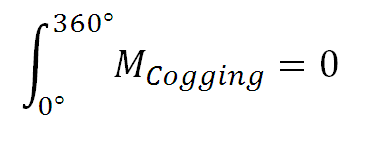 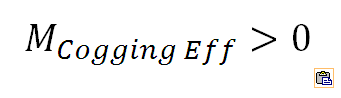 © 2017.   ∫ERVOANTRIEBSTECHNIK.DE    Alle Rechte vorbehalten.
01.05.2017
20
Austrudelversuch
Austrudelversuch:
Den typischen Brems-Moment-Verlauf der Wirbelstromverluste und der Ummagnetisierungsverluste kann man auch leicht mit dem Austrudelversuch nachweisen.

TIP: Der Austrudelversuch sollte mit 100K Wicklungstemperatur gemacht werden, damit 
sich im Eisen (Blechpacket) Nenn-Temperatur einstellt. (Der ohmsche Widerstand der Bleche ist temperaturabhängig und damit enthalten auch die Wirbelstromverluste  den Temperatur-Koeffizient von Eisen.)
der temperaturabhängige Fluss der Magnete die Nenn-Magnetisierung erzeugt.
© 2017.   ∫ERVOANTRIEBSTECHNIK.DE    Alle Rechte vorbehalten.
01.05.2017
21
Austrudelversuch
In der Betriebsart "Drehzahlregelung" stellt man eine möglichst hohe Drehzahl ein und deaktiviert den Servoverstärker. Während der Motor austrudelt wird die Position über der Zeit gemessen und in EXCEL exportiert. Dann berechnet man die erforderlichen Größen und stellt diese in Abhängigkeit der Drehzahl dar. Das Trägheitsmoment des Motors muss (möglichst genau) bekannt sein.
© 2017.   ∫ERVOANTRIEBSTECHNIK.DE    Alle Rechte vorbehalten.
01.05.2017
22
Austrudelversuch 14,5 Nm Motor
© 2017.   ∫ERVOANTRIEBSTECHNIK.DE    Alle Rechte vorbehalten.
01.05.2017
23
Austrudelversuch 14,5 Nm Motor
© 2017.   ∫ERVOANTRIEBSTECHNIK.DE    Alle Rechte vorbehalten.
01.05.2017
24
Austrudelversuch 14,5 Nm Motor
© 2017.   ∫ERVOANTRIEBSTECHNIK.DE    Alle Rechte vorbehalten.
01.05.2017
25
Austrudelversuch 14,5 Nm Motor
© 2017.   ∫ERVOANTRIEBSTECHNIK.DE    Alle Rechte vorbehalten.
01.05.2017
26
Austrudelversuch 14,5 Nm Motor
© 2017.   ∫ERVOANTRIEBSTECHNIK.DE    Alle Rechte vorbehalten.
01.05.2017
27
Austrudelversuch 1,2 Nm Motor
© 2017.   ∫ERVOANTRIEBSTECHNIK.DE    Alle Rechte vorbehalten.
01.05.2017
28
Austrudelversuch 1,2 Nm Motor
© 2017.   ∫ERVOANTRIEBSTECHNIK.DE    Alle Rechte vorbehalten.
01.05.2017
29
Austrudelversuch 1,2 Nm Motor
© 2017.   ∫ERVOANTRIEBSTECHNIK.DE    Alle Rechte vorbehalten.
01.05.2017
30
Austrudelversuch 1,2 Nm Motor
© 2017.   ∫ERVOANTRIEBSTECHNIK.DE    Alle Rechte vorbehalten.
01.05.2017
31
Austrudelversuch 1,2 Nm Motor
© 2017.   ∫ERVOANTRIEBSTECHNIK.DE    Alle Rechte vorbehalten.
01.05.2017
32
Austrudelversuch 1,2 Nm Motor
© 2017.   ∫ERVOANTRIEBSTECHNIK.DE    Alle Rechte vorbehalten.
01.05.2017
33
Austrudelversuch 1,2 Nm Motor
© 2017.   ∫ERVOANTRIEBSTECHNIK.DE    Alle Rechte vorbehalten.
01.05.2017
34
Stromgrenze 1,2 Nm Motor
Messung des Leerlaufstroms:
Ist das Trägheitsmoment des Motors nicht bekannt, kann die Messung des Leerlaufstroms durchgeführt werden. 
Zunächst heizt man den Motor auf ca. 100K Wicklungstemperatur auf. Dann stellt man in der Betriebsart "Drehzahlregelung" eine möglichst hohe Soll-Drehzahl ein und ermittelt den Leerlaufstrom. 
Danach stellt man über die Maximalstrom-Begrenzung einen Maximalstrom unterhalb des gemessenen Leerlaufstroms ein. 
Jetzt stellt sich eine Drehzahl ein, bei der Gleichgewicht zwischen Beschleunigungsmoment und Reibmoment herrscht. Diesen Vorgang wiederholt man bei verschiedenen Stromgrenzen und ermittelt die sich einstellende Drehzahl.
© 2017.   ∫ERVOANTRIEBSTECHNIK.DE    Alle Rechte vorbehalten.
01.05.2017
35
Stromgrenze 1,2 Nm Motor
© 2017.   ∫ERVOANTRIEBSTECHNIK.DE    Alle Rechte vorbehalten.
01.05.2017
36
Stromgrenze 1,2 Nm Motor
© 2017.   ∫ERVOANTRIEBSTECHNIK.DE    Alle Rechte vorbehalten.
01.05.2017
37
Drehzahl-Drehmoment-Diagramm
Das Drehzahl-Drehmoment-Diagramm beinhaltet die wichtigsten Kennlinien der permanentmagneterregten Synchronmaschine PMSM. Diese Kennlinien sind:

S1- Kennlinie bei 100K Übertemperatur
40°C Umgebungstemperatur
140°C Wicklungstemperatur (100K)
S1 - 100% ED für das Drehmoment
S1 - 100% ED in der Drehzahl
schneidet den Punkt Mo 100K (Stillstandsmoment bei 100K)
schneidet den 100K-Nennpunkt MNenn bei nNenn
die Steigung ist geprägt durch Verluste die mit der Drehzahl n linear steigen (im Wesentlichen Ummagnetisierungsverluste, aber auch Lagerreibungsverluste)
die Steigung ist geprägt durch Verluste die mit der Drehzahl n1,6 bis n2 wachsen (zum Großteil Wirbelstromverluste im Blechpacket)
© 2017.   ∫ERVOANTRIEBSTECHNIK.DE    Alle Rechte vorbehalten.
01.05.2017
38
Drehzahl-Drehmoment-Diagramm
S1- Kennlinie bei 60K Übertemperatur
40°C Umgebungstemperatur
100°C Wicklungstemperatur (60K)
S1 - 100% ED für das Drehmoment
S1 - 100% ED in der Drehzahl
schneidet den Punkt Mo 60K (Stillstandsmoment bei 60K)

S3- Kennlinie bei 50% ED für das Drehmoment und 100% ED in der Drehzahl (zB. Werkzeugmaschinen Fräs-Spindel)
40°C Umgebungstemperatur
140°C Wicklungstemperatur (100K)
S3 - 50% ED für das Drehmoment
S3 - 100% ED in der Drehzahl
endet bei der gleichen thermischen Maximal-Drehzahl wie S1- Kennlinie
© 2017.   ∫ERVOANTRIEBSTECHNIK.DE    Alle Rechte vorbehalten.
01.05.2017
39
Drehzahl-Drehmoment-Diagramm
S3- Kennlinie bei 50% ED für das Drehmoment und 50% ED in der Drehzahl
40°C Umgebungstemperatur
140°C Wicklungstemperatur (100K)
S3 - 50% ED für das Drehmoment
S3 - 50% ED in der Drehzahl

S3- Kennlinie bei 30% ED für das Drehmoment und 30% ED in der Drehzahl
40°C Umgebungstemperatur
140°C Wicklungstemperatur (100K)
S3 - 30% ED für das Drehmoment
S3 - 30% ED in der Drehzahl
© 2017.   ∫ERVOANTRIEBSTECHNIK.DE    Alle Rechte vorbehalten.
01.05.2017
40
Drehzahl-Drehmoment-Diagramm
Maximalmoment
begrenzt den Nutzungsbereich für kurzzeitige Überlastmomente z.B. während der Beschleunigung
berücksichtigt das Sättigungsverhalten M max bei I max

EMK- Kennlinie
begrenzt den Nutzungsbereich  für kurzzeitige Überlastmomente bei hohen Drehzahlen
berücksichtigt Zwischenkreisspannung, induzierte EMK in der Motorwicklung, Spannungsabfall über dem ohmschen Widerstand und der Induktivität
berücksichtigt das Sättigungsverhalten

Wirkungsgrad
gibt bei jeden Betriebspunkt innerhalb den Nutzungsbereichs den Wirkungsgrad an
© 2017.   ∫ERVOANTRIEBSTECHNIK.DE    Alle Rechte vorbehalten.
01.05.2017
41
Drehzahl-Drehmoment-Diagramm
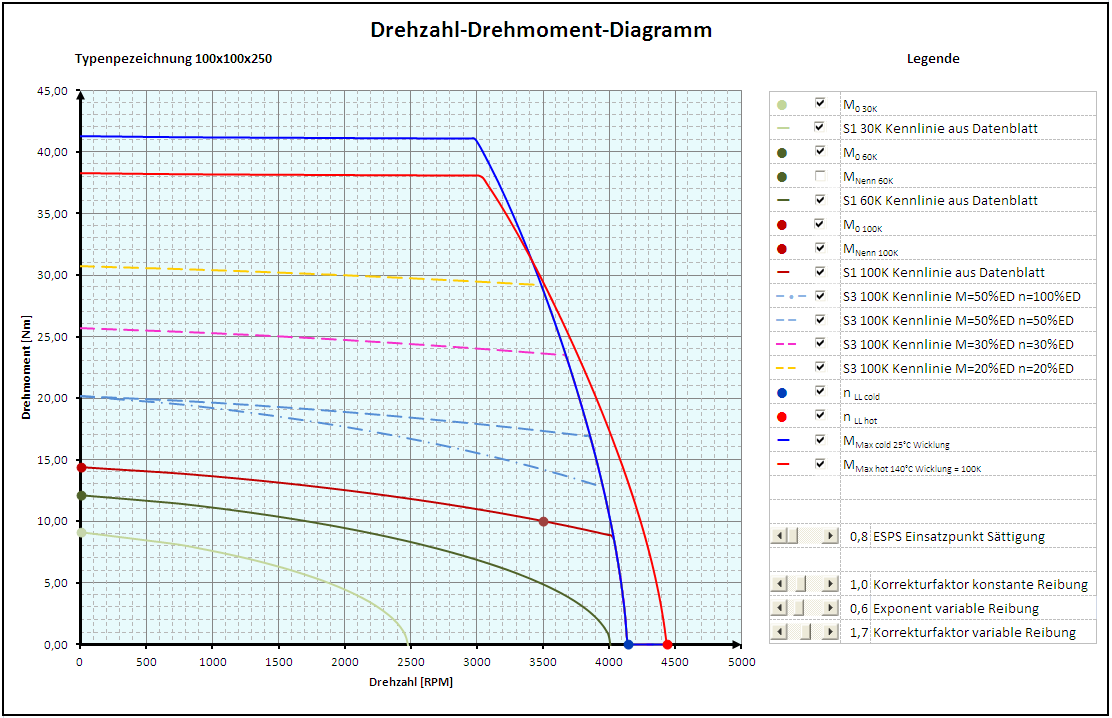 © 2017.   ∫ERVOANTRIEBSTECHNIK.DE    Alle Rechte vorbehalten.
01.05.2017
42
Drehzahl-Drehmoment-Diagramm
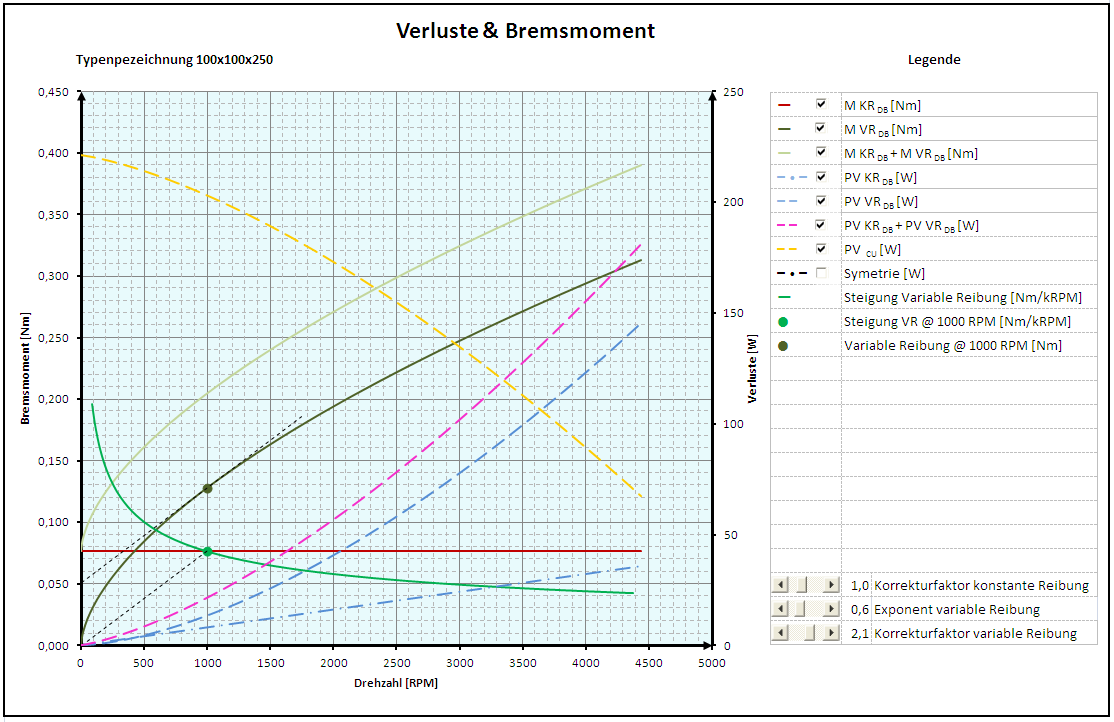 © 2017.   ∫ERVOANTRIEBSTECHNIK.DE    Alle Rechte vorbehalten.
01.05.2017
43
Drehzahl-Drehmoment-Diagramm
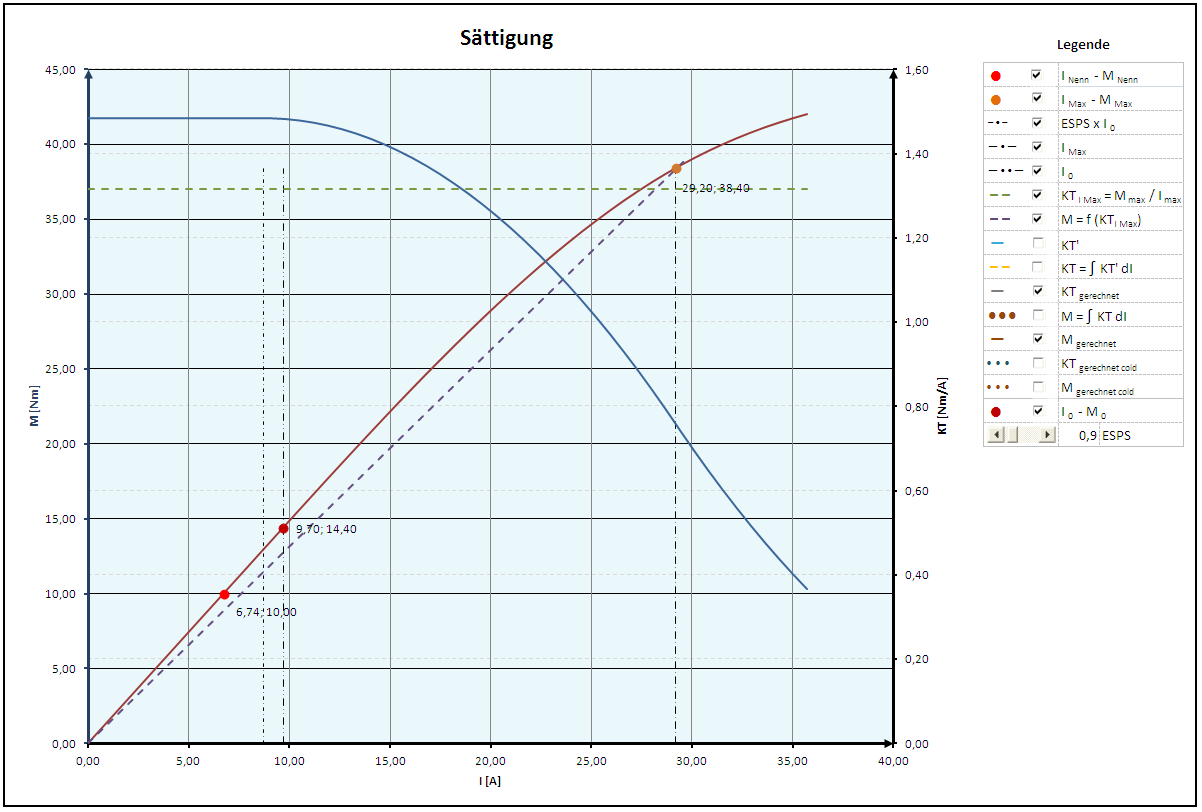 © 2017.   ∫ERVOANTRIEBSTECHNIK.DE    Alle Rechte vorbehalten.
01.05.2017
44
Drehzahl-Drehmoment-Diagramm
© 2017.   ∫ERVOANTRIEBSTECHNIK.DE    Alle Rechte vorbehalten.
01.05.2017
45
Drehzahl-Drehmoment-Diagramm
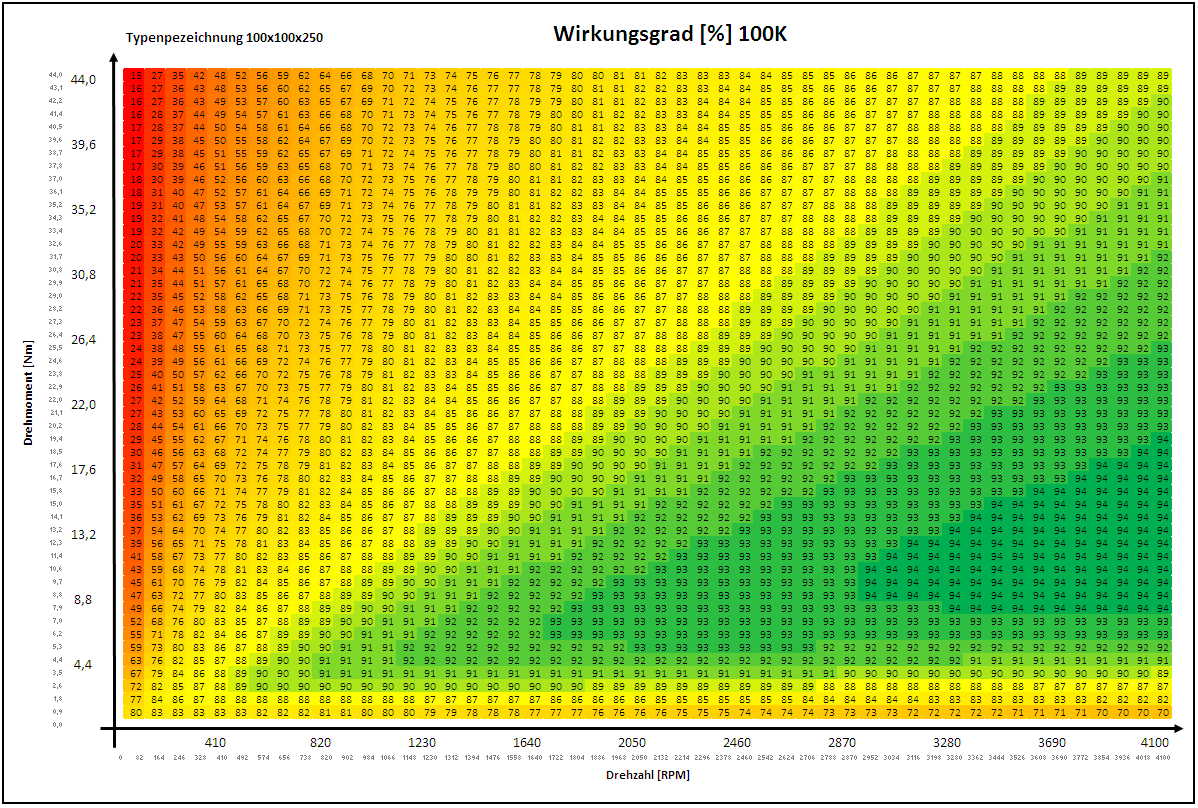 © 2017.   ∫ERVOANTRIEBSTECHNIK.DE    Alle Rechte vorbehalten.
01.05.2017
46
Drehzahl-Drehmoment-Diagramm
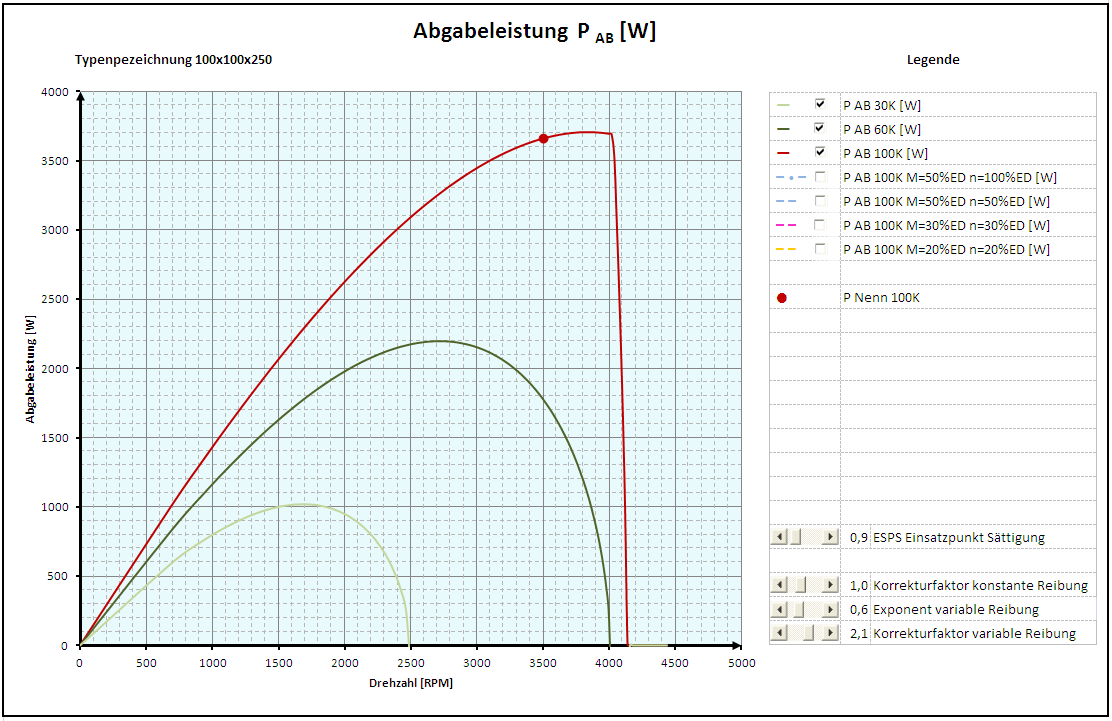 © 2017.   ∫ERVOANTRIEBSTECHNIK.DE    Alle Rechte vorbehalten.
01.05.2017
47
Drehzahl-Drehmoment-Diagramm
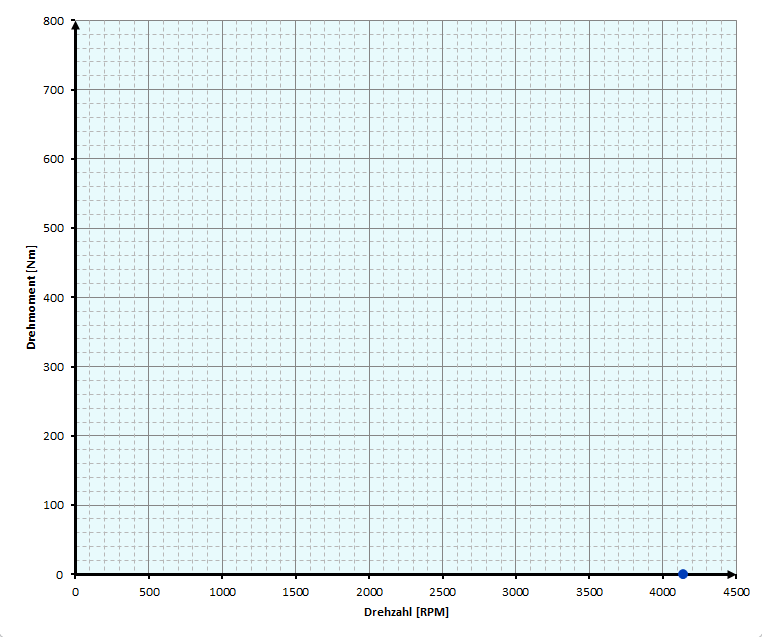 Konstruktion Maximalmoment:
Leerlaufdrehzahl aus Netzspannung und KE
Strom bei n=0 über R ohne XL
Strom mit R und XL
Sättigung
Begrenzung Maximalstrom
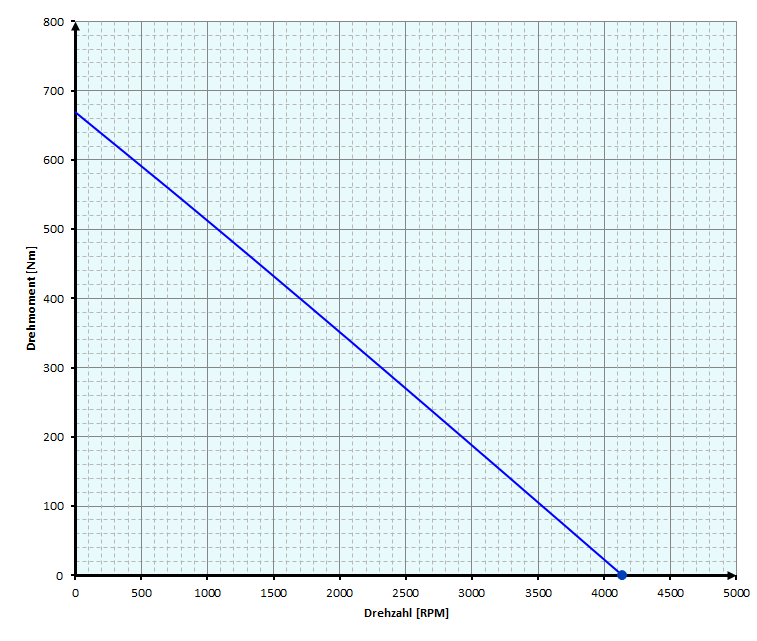 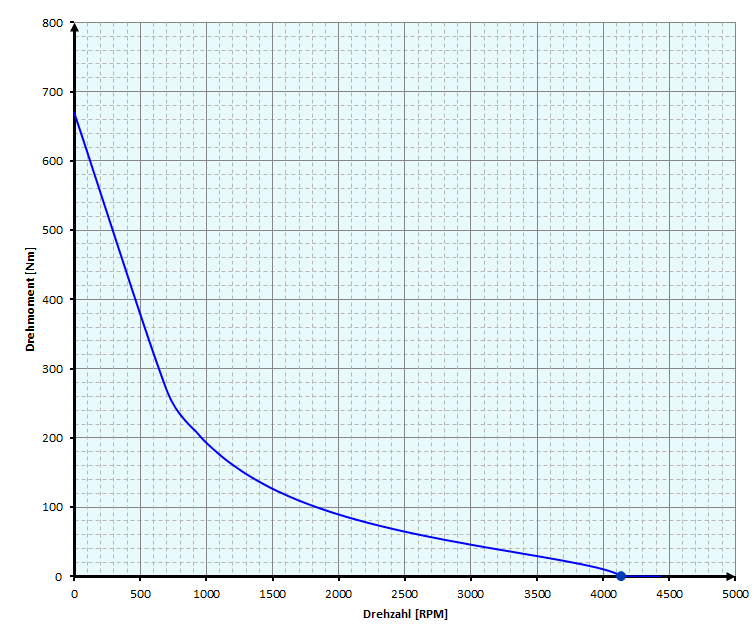 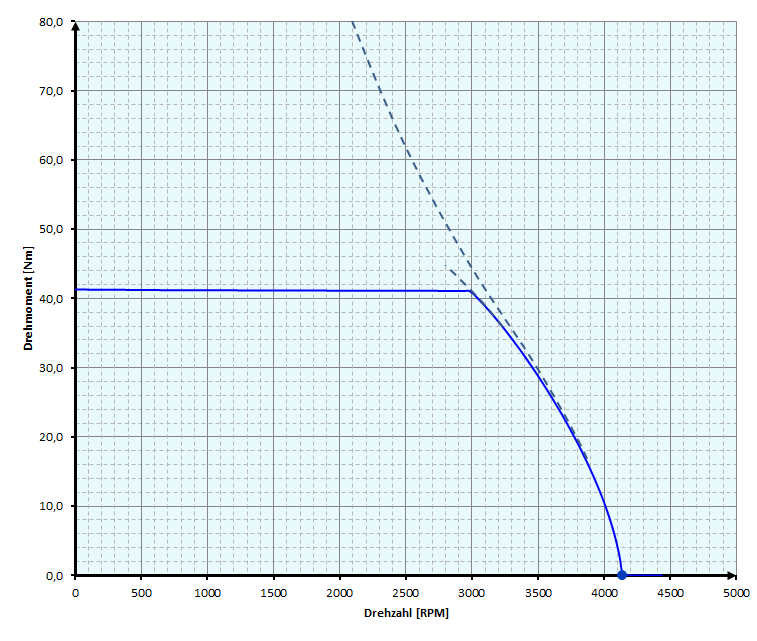 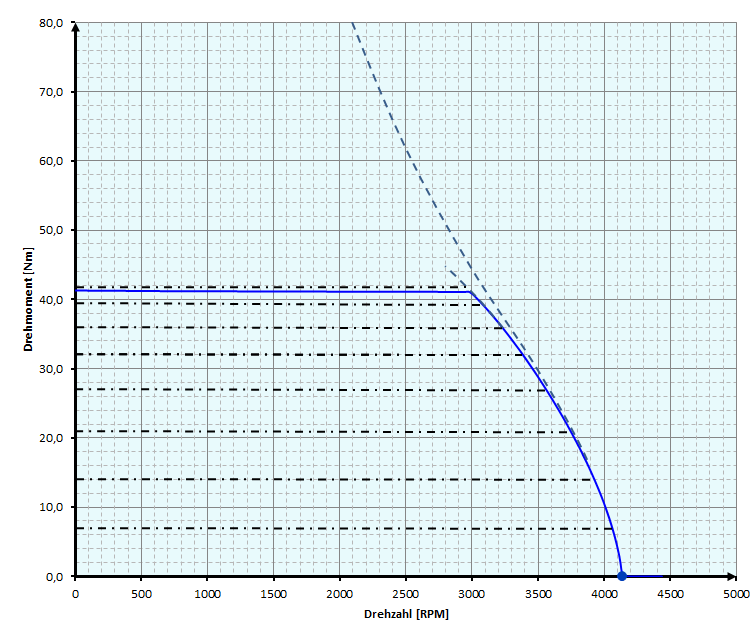 © 2017.   ∫ERVOANTRIEBSTECHNIK.DE    Alle Rechte vorbehalten.
01.05.2017
48
Drehzahl-Drehmoment-Diagramm
© 2017.   ∫ERVOANTRIEBSTECHNIK.DE    Alle Rechte vorbehalten.
01.05.2017
49
Drehzahl-Drehmoment-Diagramm
temperaturabhängig
© 2017.   ∫ERVOANTRIEBSTECHNIK.DE    Alle Rechte vorbehalten.
01.05.2017
50
Drehzahl-Drehmoment-Diagramm
temperaturabhängig
© 2017.   ∫ERVOANTRIEBSTECHNIK.DE    Alle Rechte vorbehalten.
01.05.2017
51
Drehzahl-Drehmoment-Diagramm
2) nach [1]	Richard Welch Jr.   für drehzahlabhängige Reibung ~ Viscous Damping * n;  dh. drehzahlabhängige Verluste ~ n²
© 2017.   ∫ERVOANTRIEBSTECHNIK.DE    Alle Rechte vorbehalten.
01.05.2017
52
Thermisches Modell
Folgende Folien legen ein 3-Körper-Modell (3-BODY-MODEL) zugrunde:
ϑCU = 140°
Rϑ CU-FE
~ 15%* Rϑ MOTOR
Cϑ CU
Δϑ = 15K
ϑFE = 125°
Rϑ FE-AL
~ 20%* Rϑ MOTOR
Cϑ FE
Δϑ = 20K
PV CU
ϑAL = 105°
PV FE
Rϑ AL-U
~ 65%* Rϑ MOTOR
Cϑ AL
Δϑ = 65K
ϑU = 40°
© 2017.   ∫ERVOANTRIEBSTECHNIK.DE    Alle Rechte vorbehalten.
01.05.2017
53
3-Körper-Modell (3-BODY-MODEL)
Legt man ein 3-Körper-Modell zugrunde ändern sich die Zusammenhänge grundlegend:
Die Eisenverluste werden über die thermischen Widerstände 
	Rϑ FE-AL +  Rϑ AL-U  abgeführt.
Die Kupferverluste müssen den thermischen Gesamtwiderstand
	Rϑ Motor  =  Rϑ CU-FE  +  Rϑ FE-AL +  Rϑ AL-U    überwinden.
Für die Darstellung der S1-(100K)-Kennlinie im 1-Körper-Modell müssen die Kupferverluste in gleicher Höhe reduziert werden wie die Eisenverluste mit der Drehzahl steigen.
     Beim 3-Körper-Modell hingegen kann, wegen des geringeren thermischen Widerstands für die Eisenverluste, eine höhere totale Verlustleistung zugelassen werden kann.
© 2017.   ∫ERVOANTRIEBSTECHNIK.DE    Alle Rechte vorbehalten.
01.05.2017
54
3-Körper-Modell (3-BODY-MODEL)
2)  für drehzahlabhängige Reibung ~ Viscous Damping * n;  dh. drehzahlabhängige Verluste ~ n²
© 2017.   ∫ERVOANTRIEBSTECHNIK.DE    Alle Rechte vorbehalten.
01.05.2017
55
3-Körper-Modell (3-BODY-MODEL)
Vorteil des 3-BODY-MODEL:

Legt man ein 3-Körper-Modell zugrunde liegt die S1-Kennlinie über dem Ergebnis aus dem 1-Körper-Modell.

Stellt man die Abgabeleistung über der Drehzahl dar, wird der Unterschied sehr deutlich.
© 2017.   ∫ERVOANTRIEBSTECHNIK.DE    Alle Rechte vorbehalten.
01.05.2017
56
3-Körper-Modell (3-BODY-MODEL)
Vorteil des 3-BODY-MODEL:
Unterschied der Ergebnisse in den bekannten Darstellungen
Rϑ CU-FE  =  15%  Rϑ Motor








1-Körper-Modell 	 
3-Körper-Modell
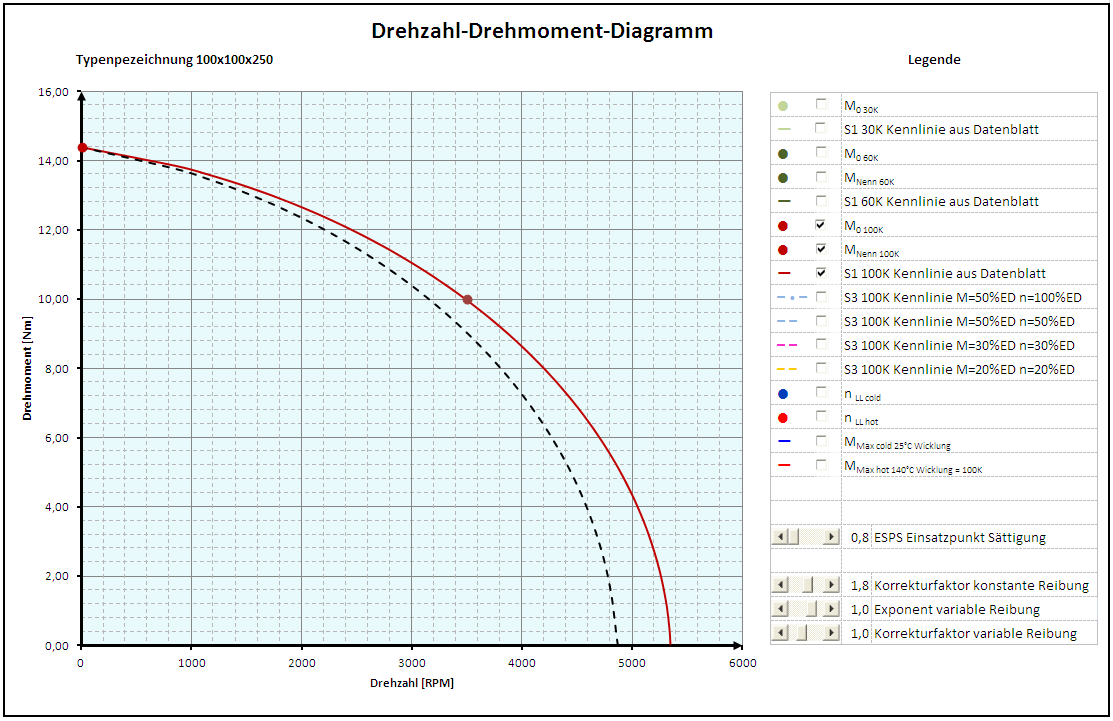 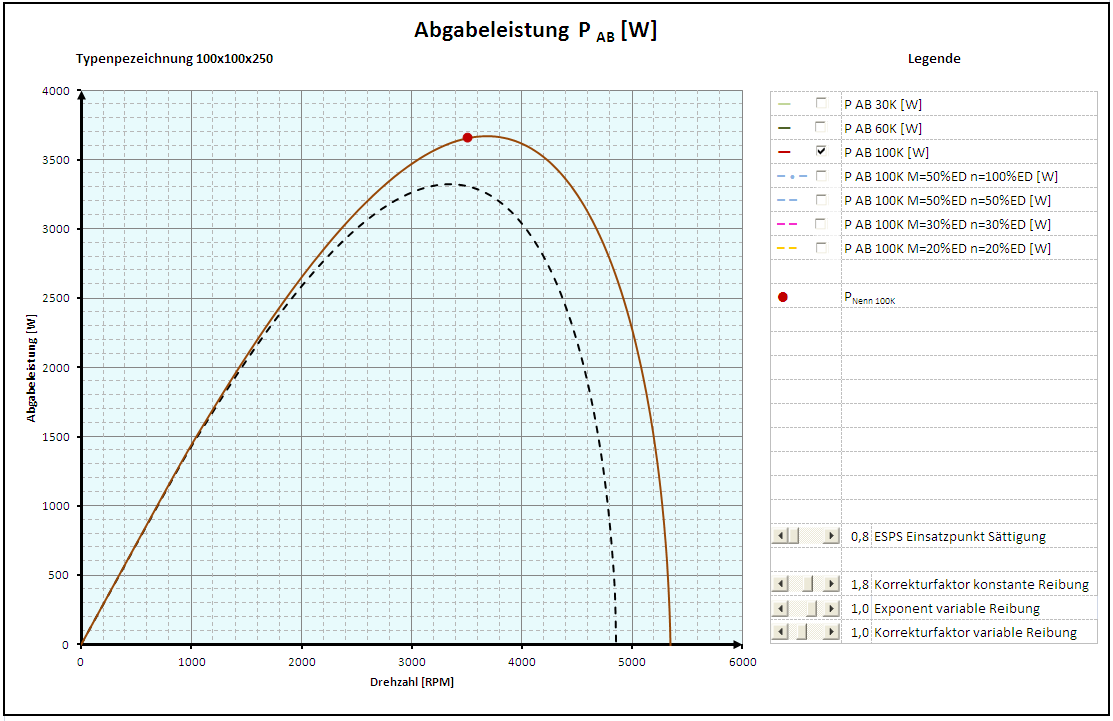 © 2017.   ∫ERVOANTRIEBSTECHNIK.DE    Alle Rechte vorbehalten.
01.05.2017
57
3-Körper-Modell (3-BODY-MODEL)
Vorteil des 3-BODY-MODEL:

Das 3-Körper-Model bildet die tatsächliche Wärmeentwicklung innerhalb des Motors besser ab.

Das betrifft insbesondere den Einfluss des Wellendichtrings:
Während beim 1-Körper-Modell der Einfluss der Verluste am Wellendichtring unrealistisch hoch ist, weil die Kupferverluste in gleichem Maß reduziert werden müssen wie die Verluste am Wellendichtring mit der Drehzahl steigen, führt das 3-Körper-Modell diese Wärme über die thermischen Widerstände Rϑ FE-AL +  Rϑ AL-U ab, und lediglich die Temperatur-Senke für die Kupferverluste steigt auf höheres Niveau.

Messungen auf dem Prüfstand bestätigen die Ergebnisse.
© 2017.   ∫ERVOANTRIEBSTECHNIK.DE    Alle Rechte vorbehalten.
01.05.2017
58
3-Körper-Modell (3-BODY-MODEL)
Nachteil des 3-BODY-MODEL:
Beim 1-Körper-Modell bleibt die Übertemperatur des Eisens konstant, während die Kupferverluste abnehmen.
Beim 3-Körper-Modell bleibt die Übertemperatur der Wicklung (100K) konstant, während die Temperatur der Bleche zunimmt.
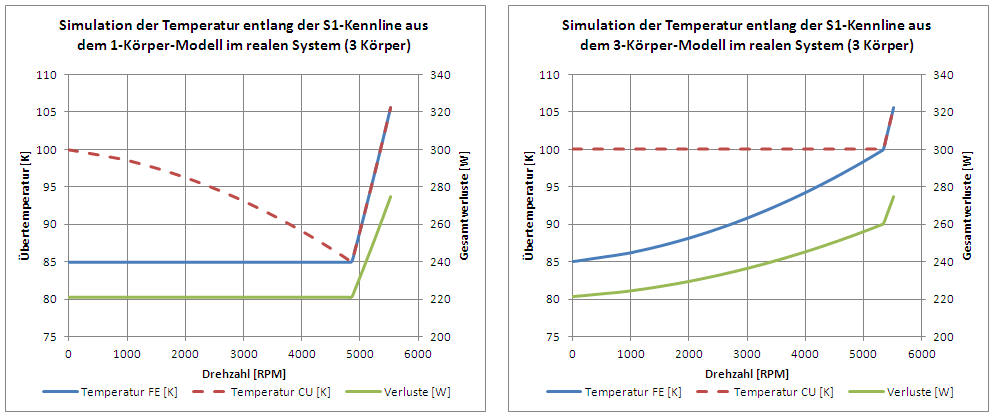 © 2017.   ∫ERVOANTRIEBSTECHNIK.DE    Alle Rechte vorbehalten.
01.05.2017
59
3-Körper-Modell (3-BODY-MODEL)
Nachteil des 3-BODY-MODEL:
Die Wicklungstemperatur bleibt zwar bis zur thermischen Grenzdrehzahl konstant 100 Kelvin, ABER das Blechpaket und das Aluminium-Gehäuse werden deutlich heißer (ca.15K).
Haltebremsen und Feedback-Systeme sind oft nur bis 115°C zugelassen.
Bei 40°C Umgebungstemperatur liegt die Temperatur im Einbauraum dieser Komponenten eventuell höher. Es ist daher immer zu prüfen, ob die Ergebnisse des 3-Körper-Modells für die Leistungsangaben auf dem Typenschild zulässig sind.

Katalogangaben und die Leistungsangaben auf dem Typenschild sollten sich nicht durch hinzufügen einer Option wie Haltebremse oder digitales Feedback-System verändern.

Wer zur Berechnung der S1-Kennlinien das 1-Körper-Modell zugrundelegt, hat hier mehr Reserven.
© 2017.   ∫ERVOANTRIEBSTECHNIK.DE    Alle Rechte vorbehalten.
01.05.2017
60
Fragen und Antworten
Herzlichen Dank für Ihre Aufmerksamkeit !!!
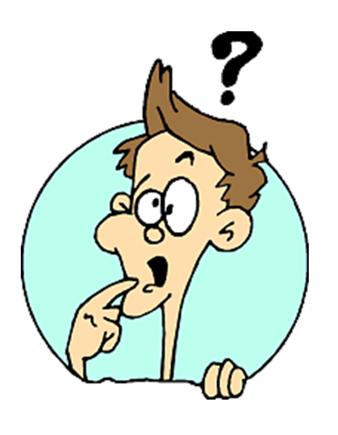 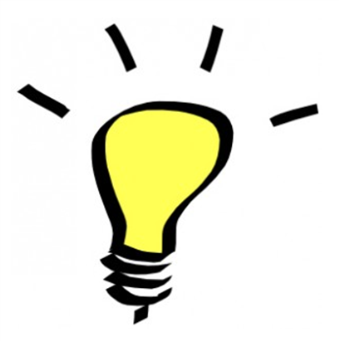 oder
Fragen ?
© 2017.   ∫ERVOANTRIEBSTECHNIK.DE    Alle Rechte vorbehalten.
01.05.2017
61
Literatur-Verweise
[1]	Richard Welch Jr. - Consulting Engineer
	Why the Exlar T-LAM™ Servo Motors have Become 	the New Standard of Comparison for Maximum Torque 	Density and Power Efficiency
© 2017.   ∫ERVOANTRIEBSTECHNIK.DE    Alle Rechte vorbehalten.
01.05.2017
62